VITAMINS
A   B   C   D   E   F
A, D and E
B and C
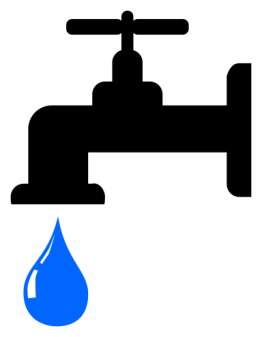 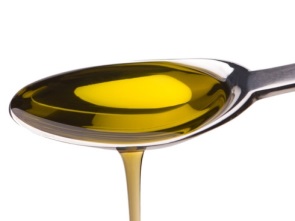 fat-soluble

They dissolve in fat.


store /stɔːr/ keep something for use in the future


lungs /lʌŋz/ 


liver /ˈlɪvər/ 


muscle/ˈmʌsəl/
water-soluble

/ˈwɔːtəsɒljəbəl/ - They dissolve in water.
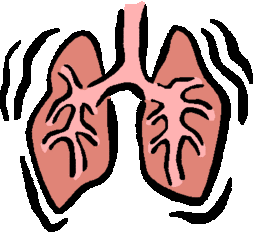 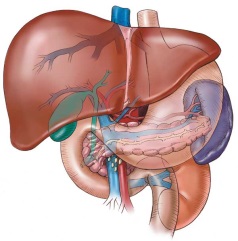 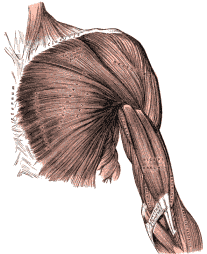